Do Now- 12/15
In your opinion, what defines “Modern Global America”?
What do you think Globalization means and how might the United States play a role in it?
Modern Global America- 1970s to present
Globalization
Watergate 
End of the Cold War
Persian Gulf War
NAFTA
Clinton Administration
2000 Election
Reading Questions
Persian Gulf War
 How was Iraq's war with Iran connected with its invasion of Kuwait?
What steps did the United States and the United Nations take to end the conflict before choosing to go to war?
What were some of the effects of the Persian Gulf War?
Watergate
What started the Watergate scandal?
 How did Watergate cost Nixon the presidency?
What were some of the effects of Watergate?
Watergate Scandal- 1972
http://www.history.com/topics/watergate/videos/watergate-scandal-brings-down-richar-nixon?m=528e394da93ae&s=undefined&f=1&free=false
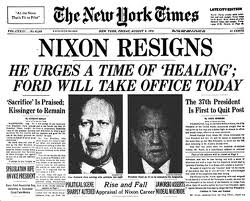 Watergate Questions
What was the Watergate scandal?
How was the criminal activity discovered and how did it lead back to the president?
What was the outcome of Watergate?
What do you think the scandal did for American trust in the presidency?
Why do you think Gerald Ford pardoned Richard Nixon for his actions?
Persian Gulf War- Saddam Hussein
http://www.biography.com/people/saddam-hussein-9347918
http://www.theguardian.com/world/video/2013/mar/09/saddam-hussein-statue-toppled-bagdhad-april-2003-video
How did Hussein treat his people as Iraq’s president?
How did countries and groups outside of Iraq react to Hussein’s actions?
Why did these groups respond this way?
What did the U.S. think Hussein was in possession of when they invaded Iraq in 2001?
How was Saddam Hussein captured and what happened afterwards?
Do Now- 12/16
How did the Watergate scandal hurt the reputation of the presidency?
How did the Persian Gulf War in 1991 affect U.S. foreign policy towards Iraq in 2001?
Unit 7 Vocab
Globalization: a process of interaction and integration among the people, companies, and governments of different nations
Recount: repeat counting of votes in an election, happens when the tally is extremely close (Ex: 2000 election)
Impeach: charge the holder of a public office (president) with misconduct. House of Representatives charges, Senate conducts trial (Ex: Andrew Johnson 1868, Bill Clinton 1998, almost Richard Nixon 1974)
Do Now- 12/17
What topics from Unit 6 (Vietnam and Civil Rights) and Unit 7 (Modern Global America) do you feel that you have mastered or nearly mastered?
What topics from these units do you have questions about?
What questions, if any, do you have?